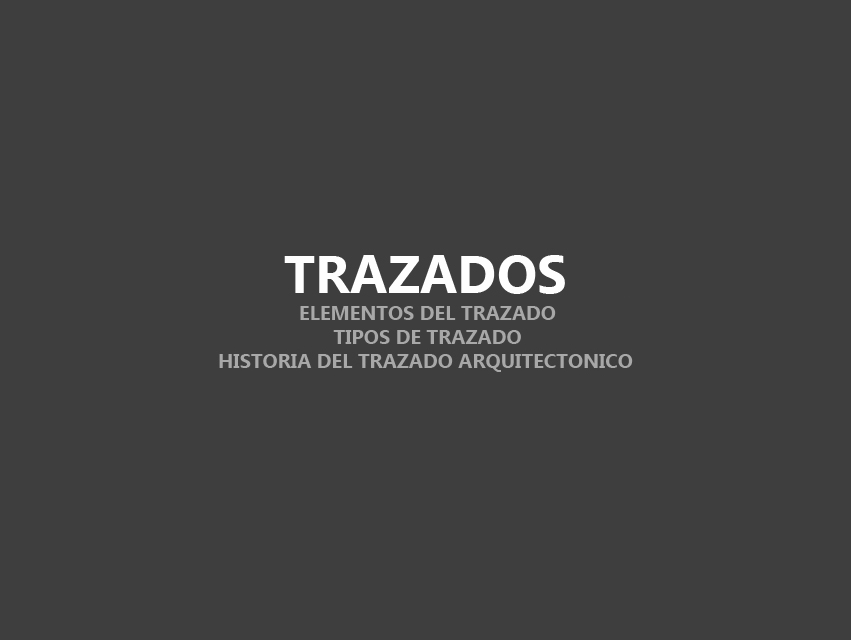 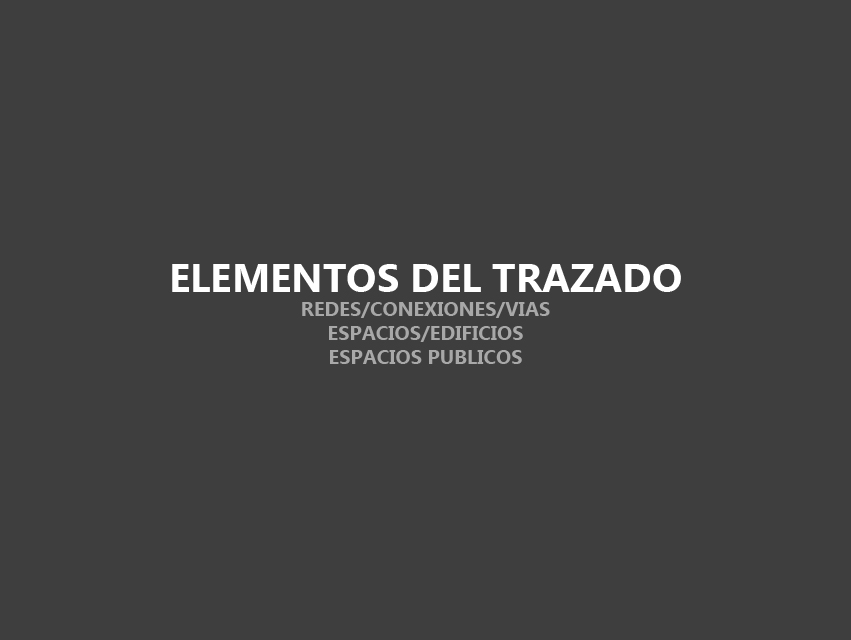 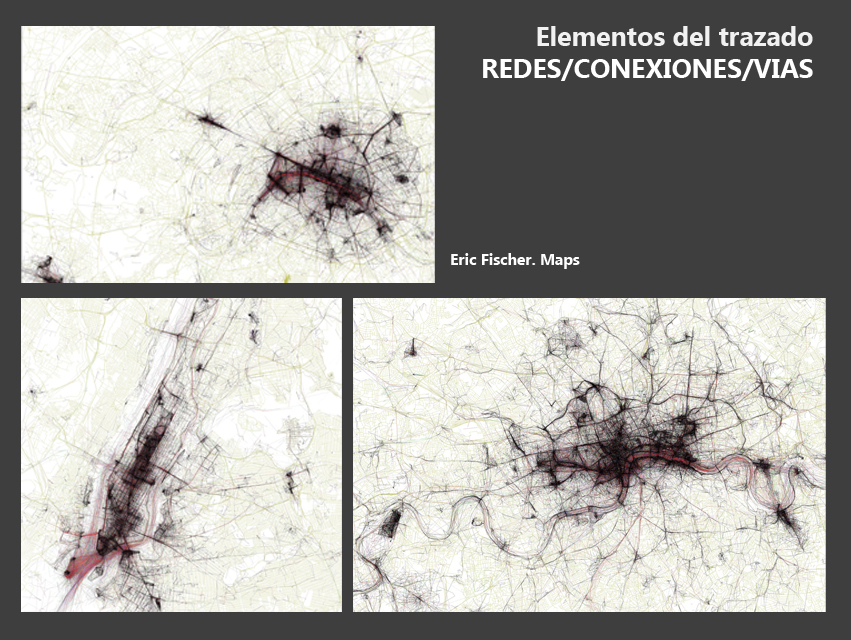 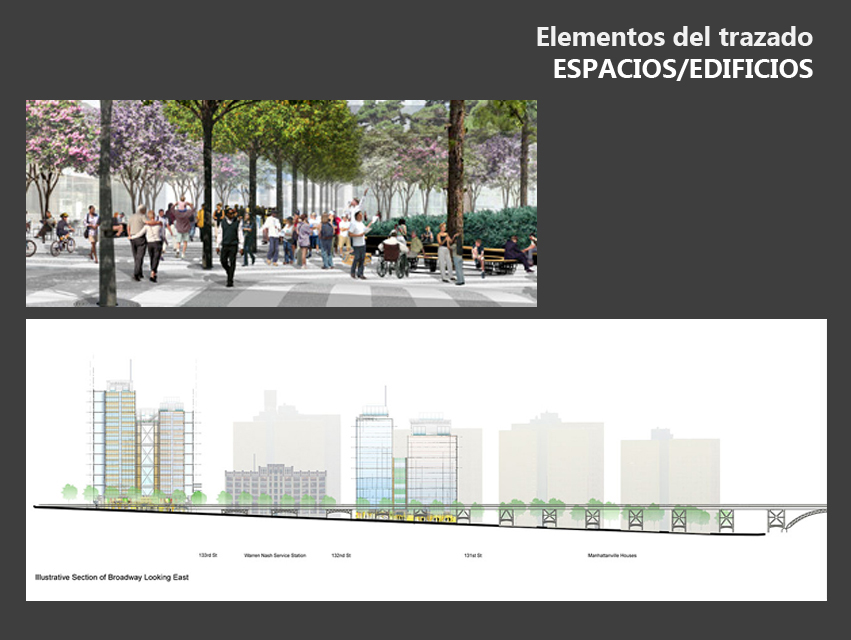 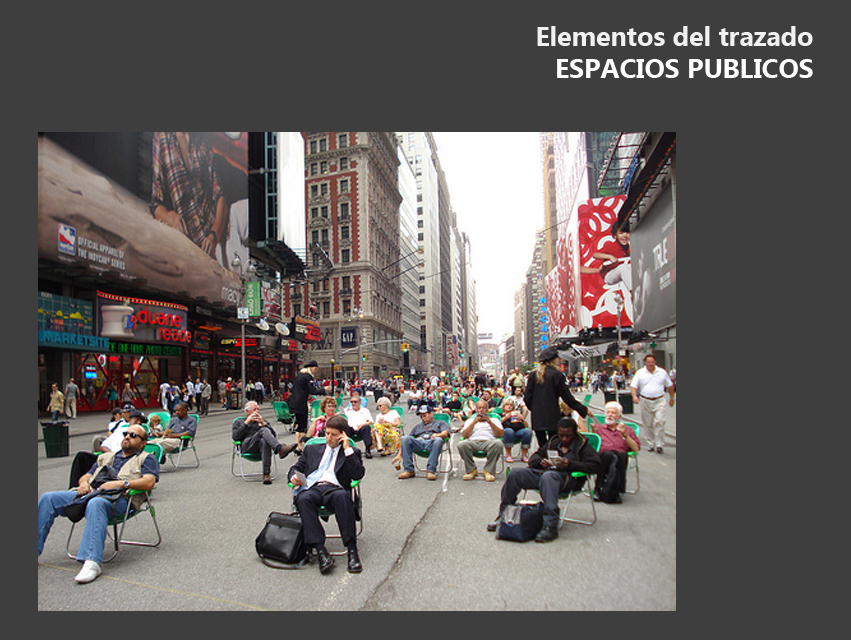 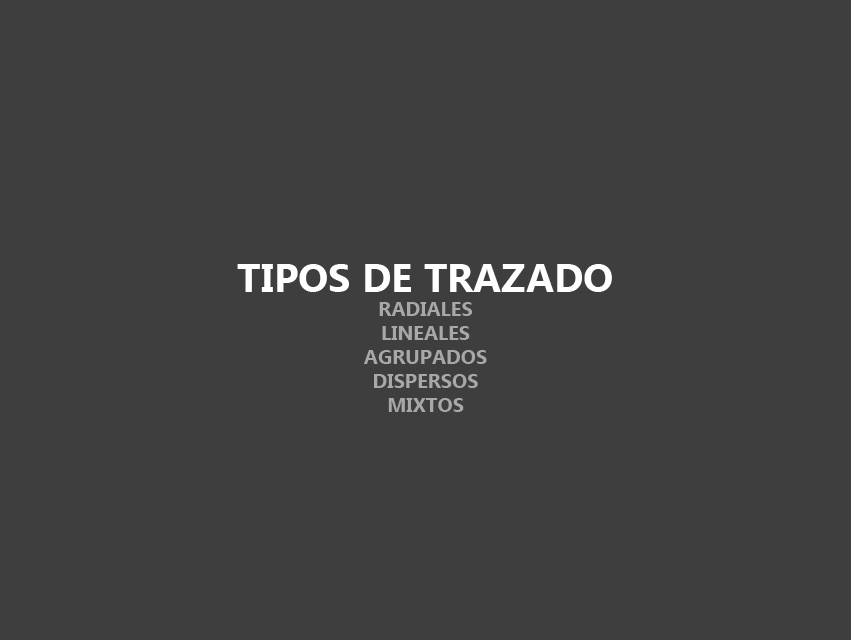 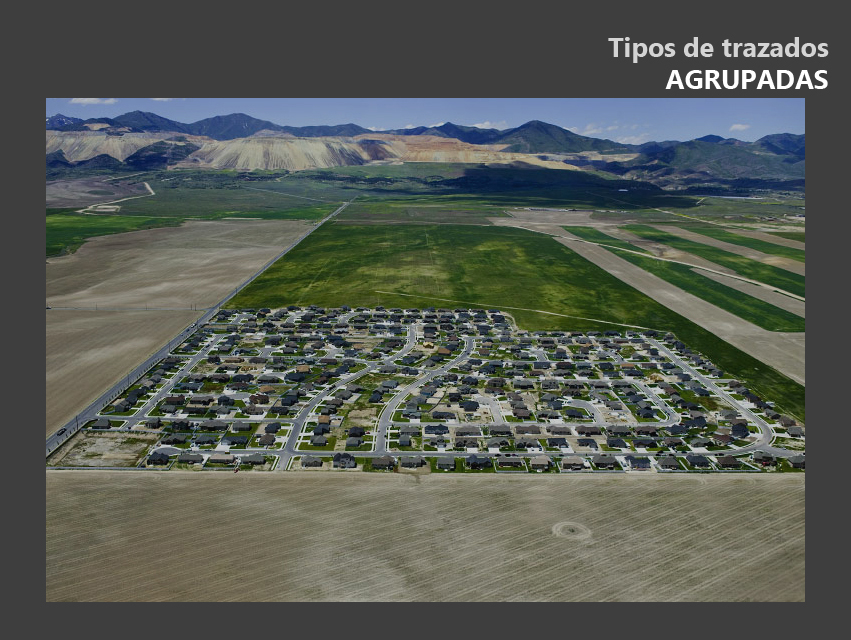 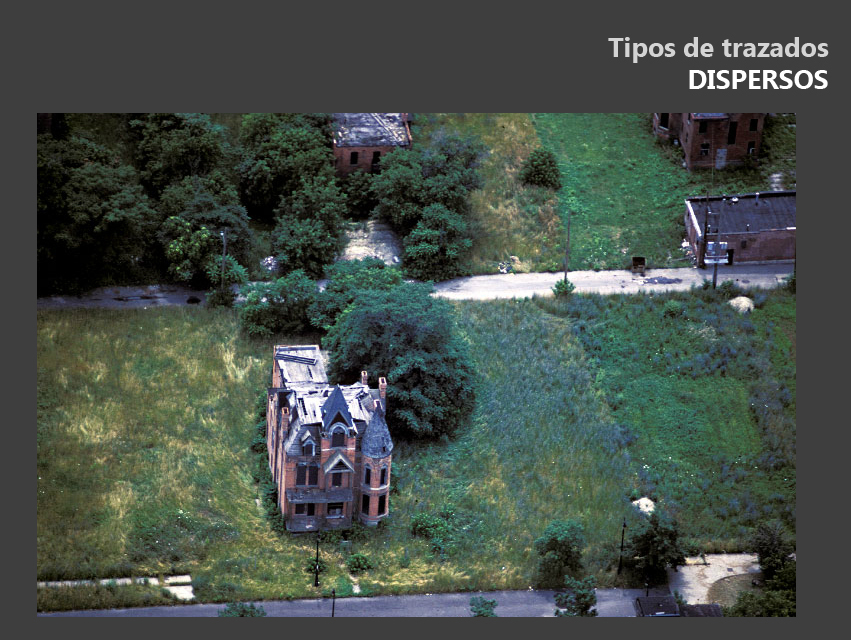 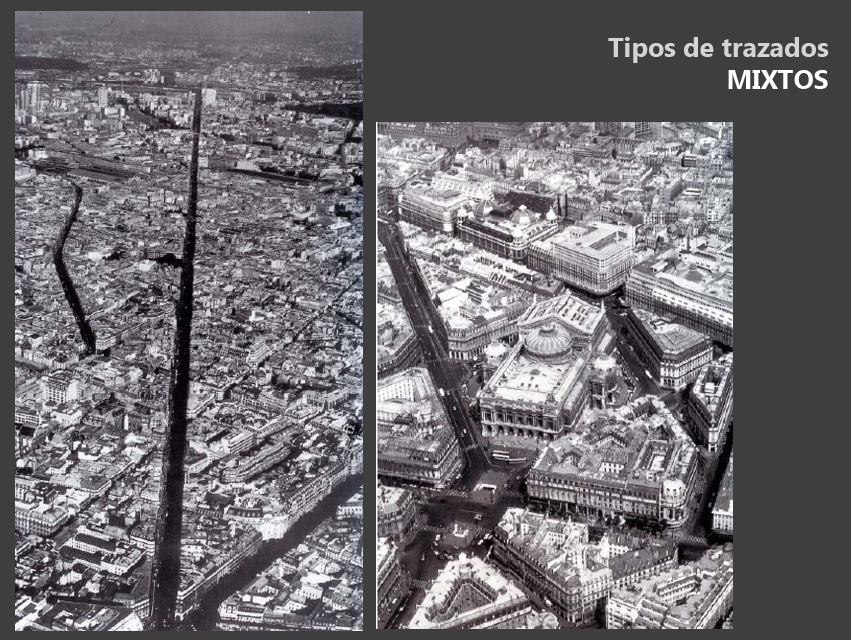 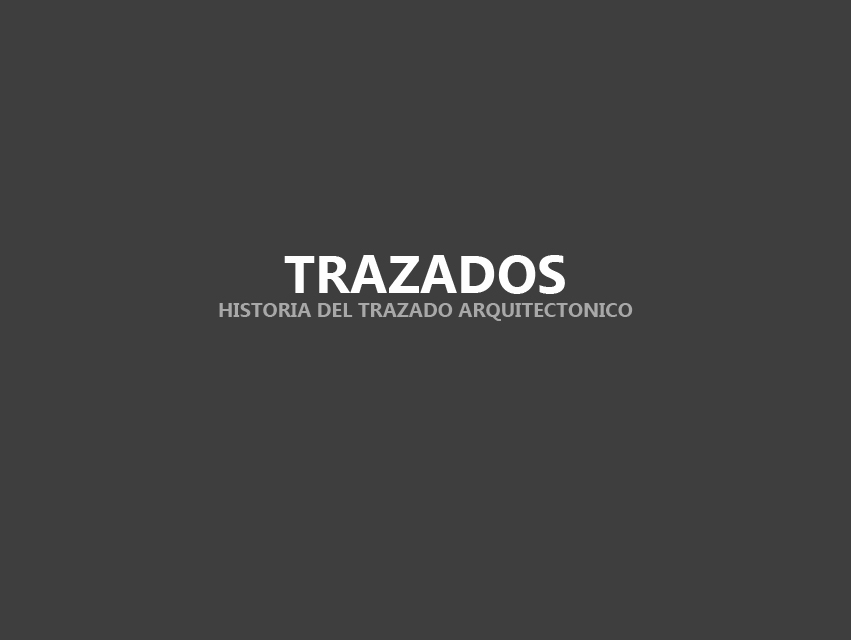 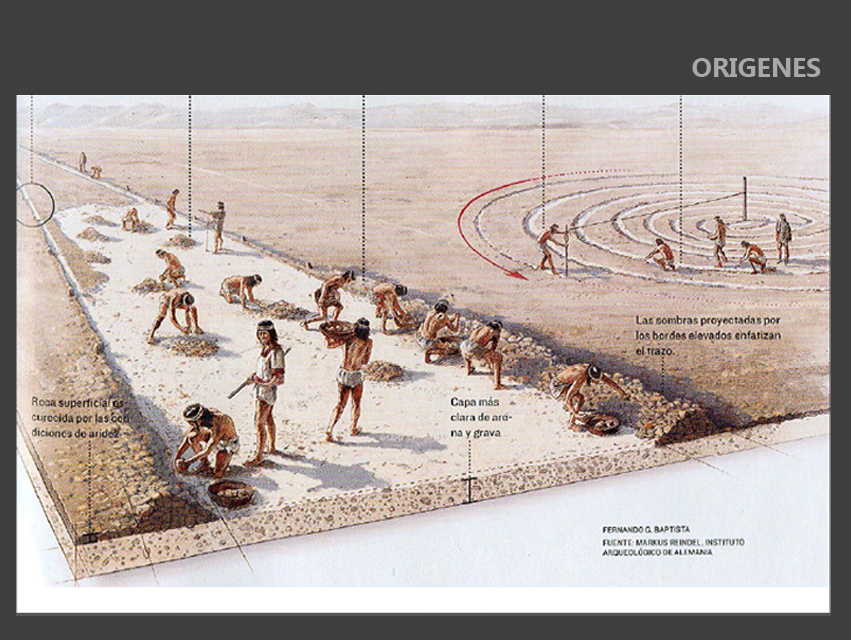 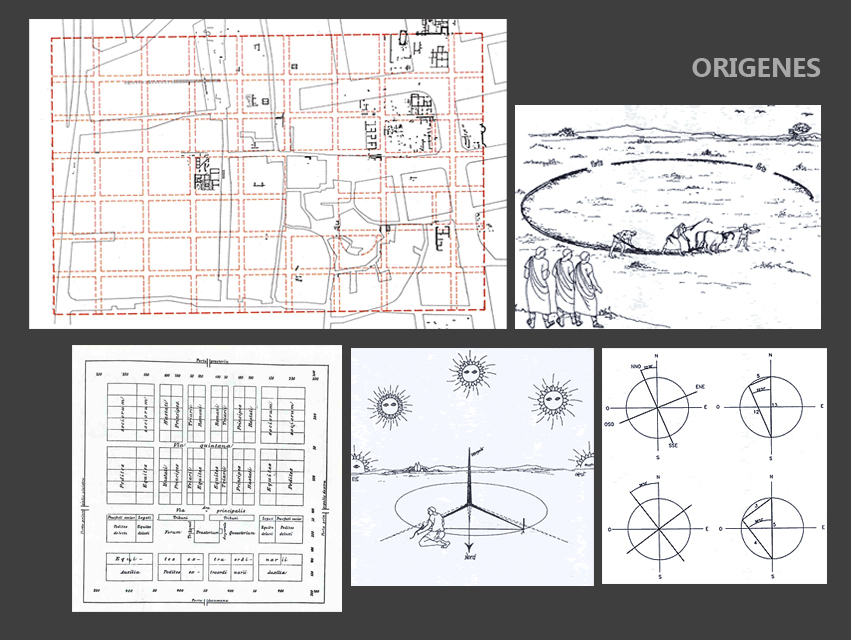 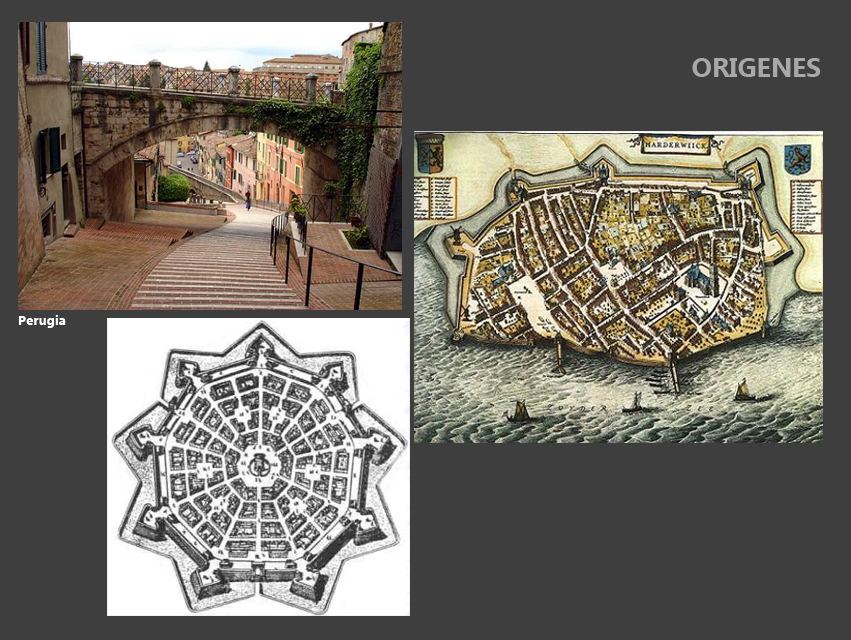 Trazados Urbanos-El ensanche
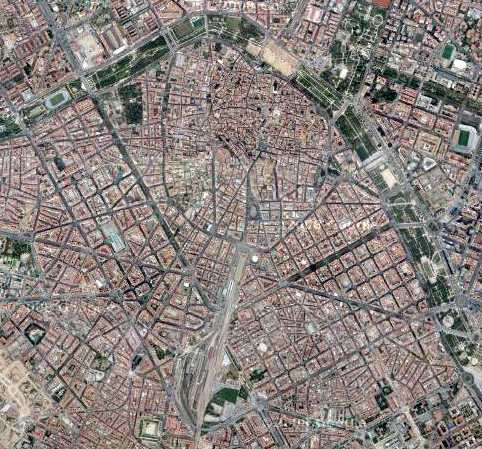 Ensanche de Valencia
1858 
Sebastian Monleón, Antonino Sancho y Timoteo Calvo.
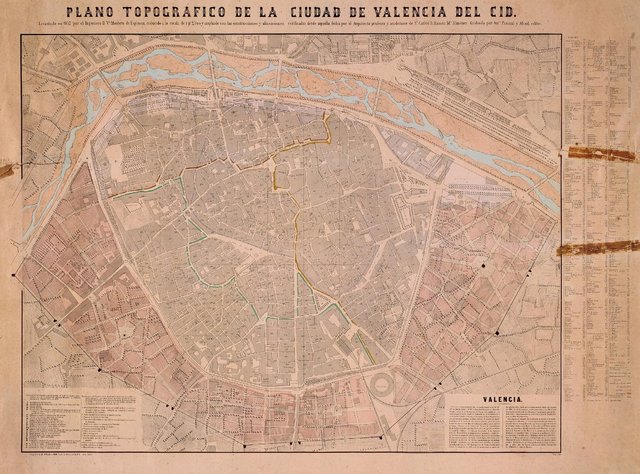 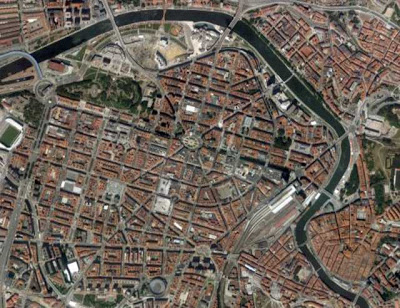 Ensanche de Bilbao
1876
Pablo de Alzola, Ernesto de Hoffmeyer y Serverino Acucharro
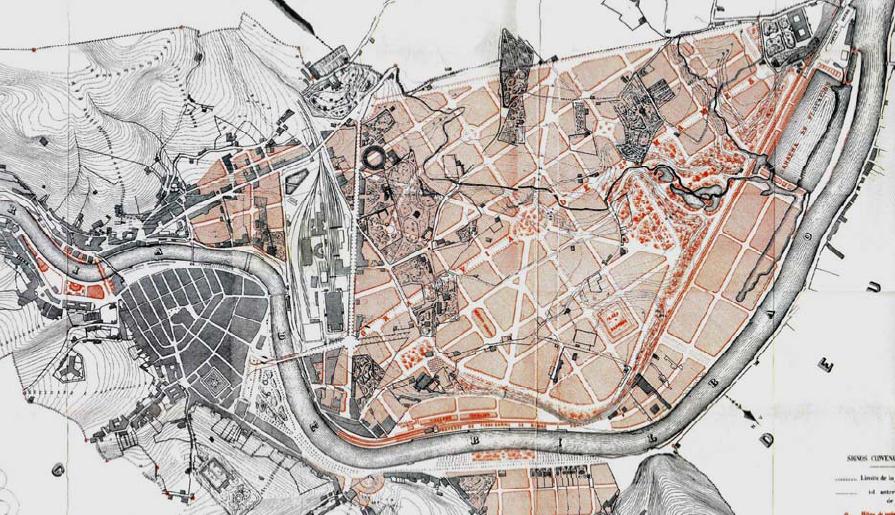 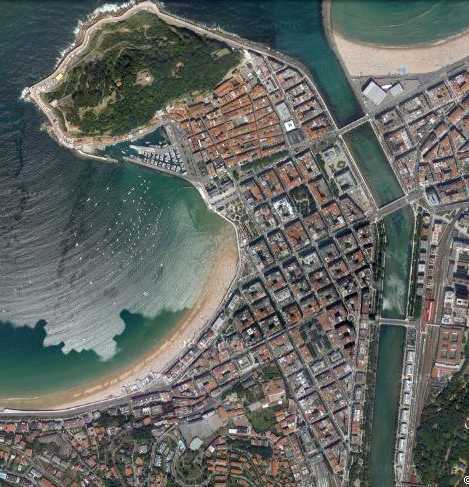 Ensanche de San Sebastián

1876-1904
Antonio Cortázar, Jose Goikoa
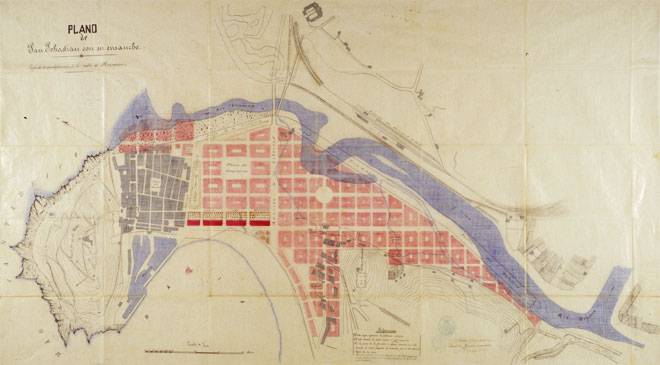 Trazados generadores/conectoresde ciudad
Trazados generadores de ciudad
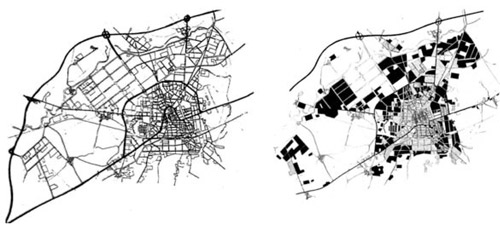 Plano de Vitoria – Variantes y crecimiento urbano –Tesis M.C.
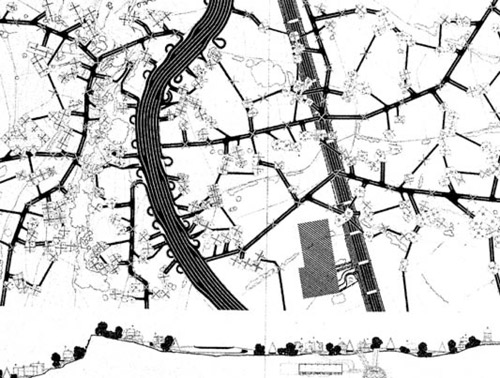 J.M Sanejouand: Le nouvel habitat; le espace de la vallée du la Seine. Fonds National d’Art Contemporaine, Paris.
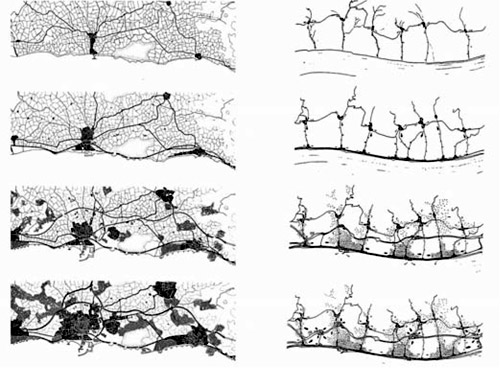 Evolución de las redes y de los territorios de las comarcas catalanas del Maresme y del Garraf.(Institut Català d’Ordenació del Territori, 1982)
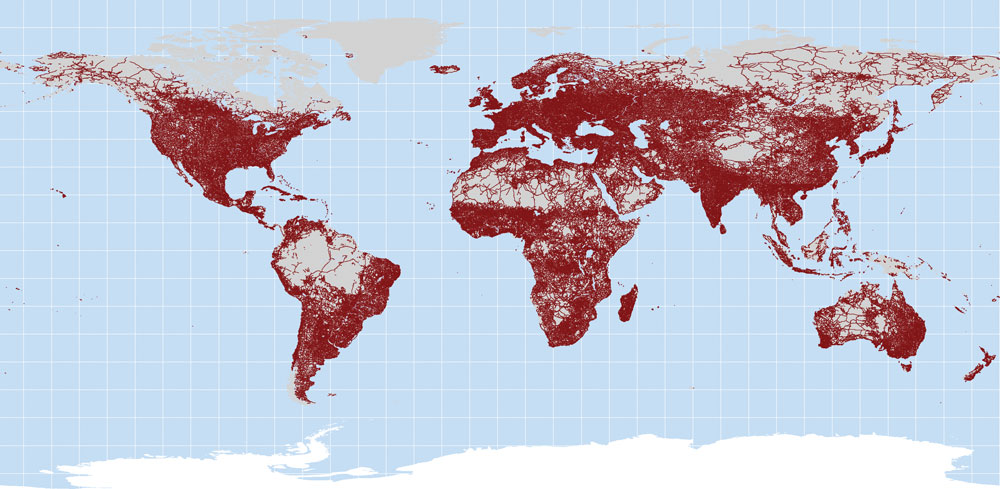 Red de carreteras
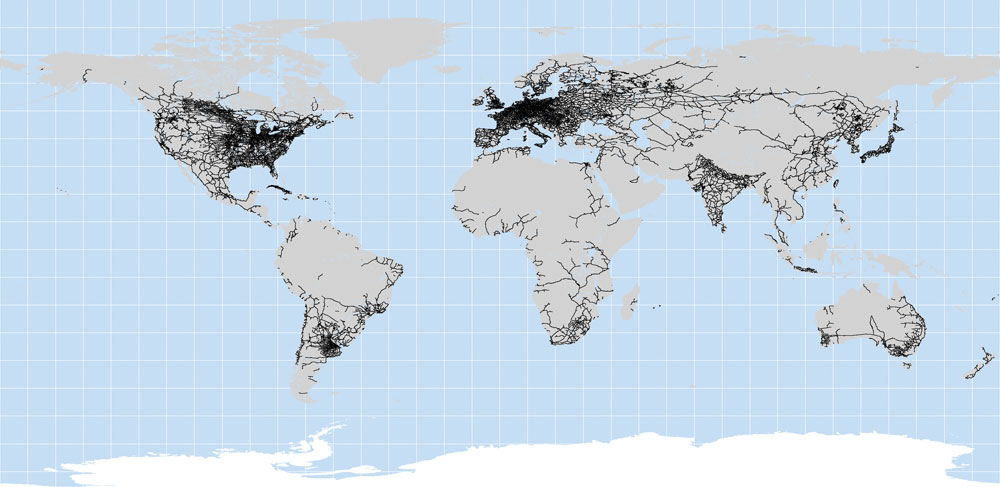 Red de ferrocarril
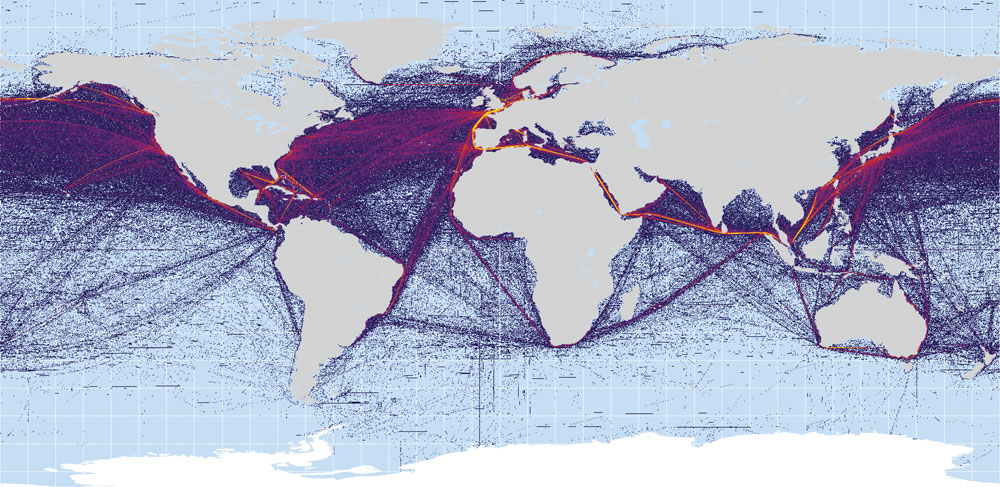 Red de transporte marítimo
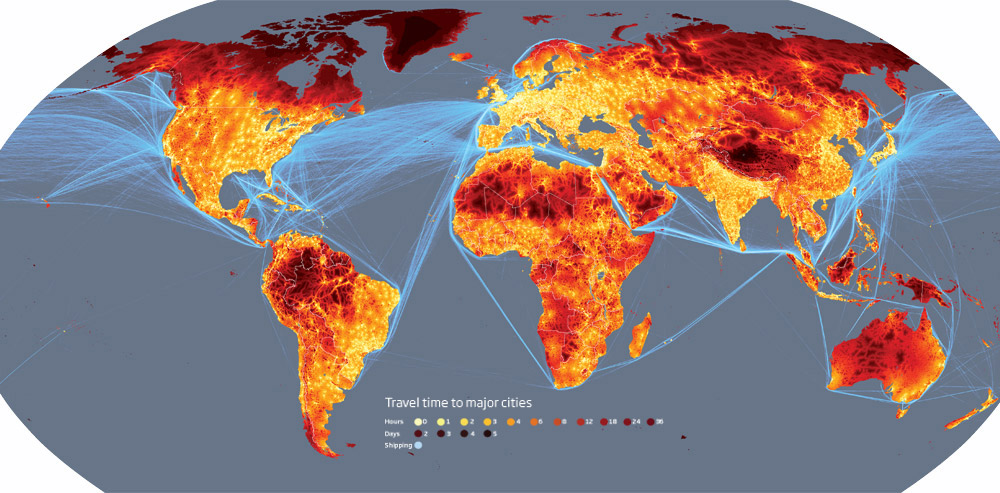 Distancias reales
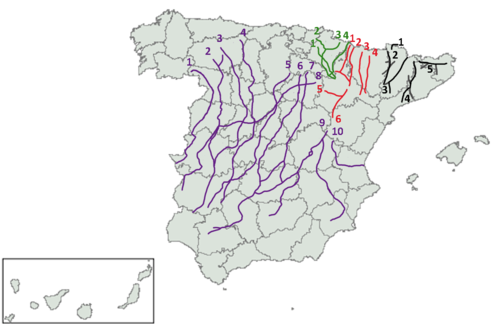 Otros trazados- vías pecuarias
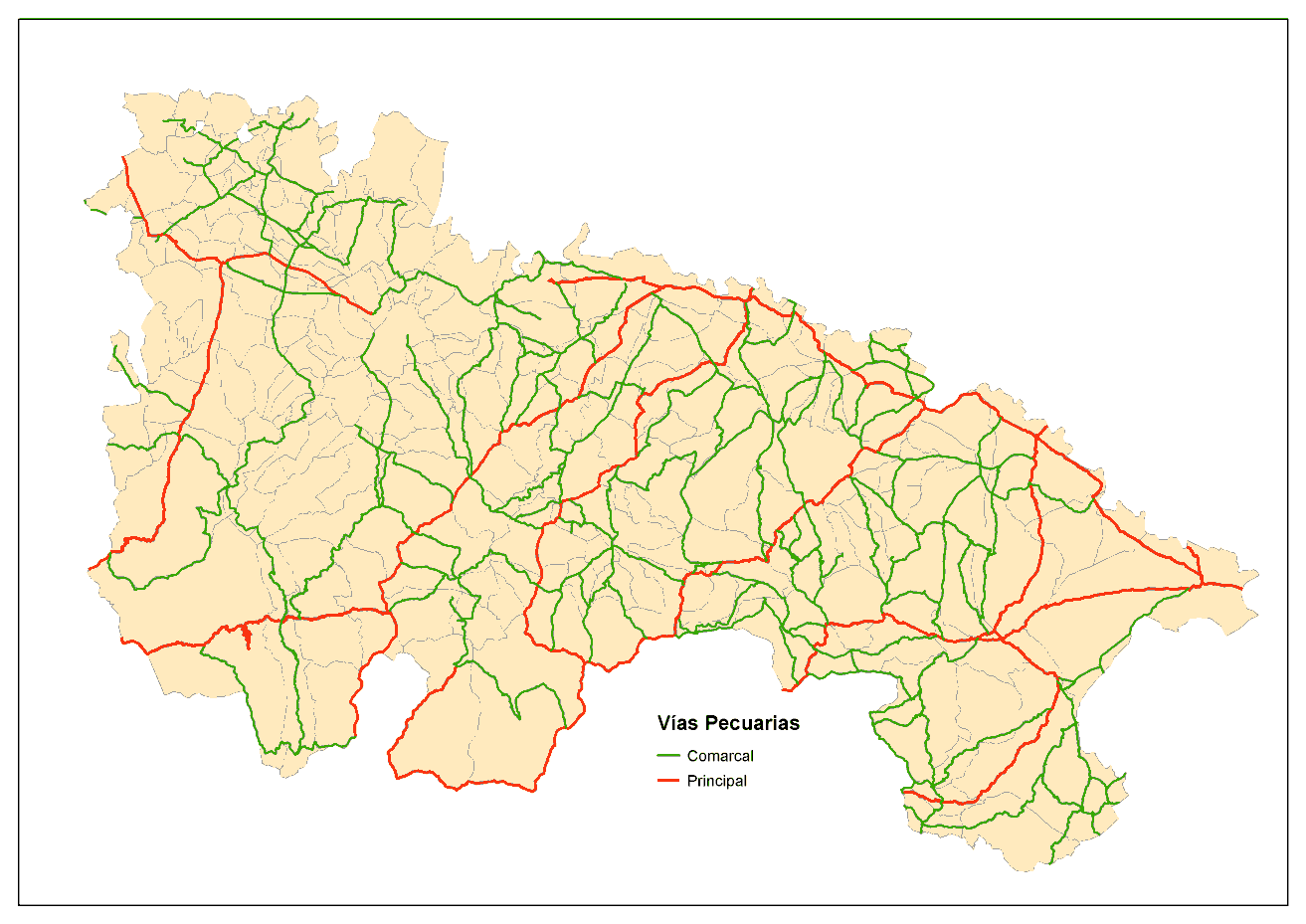 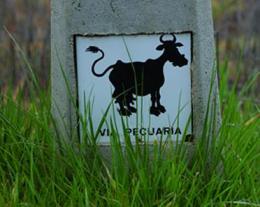 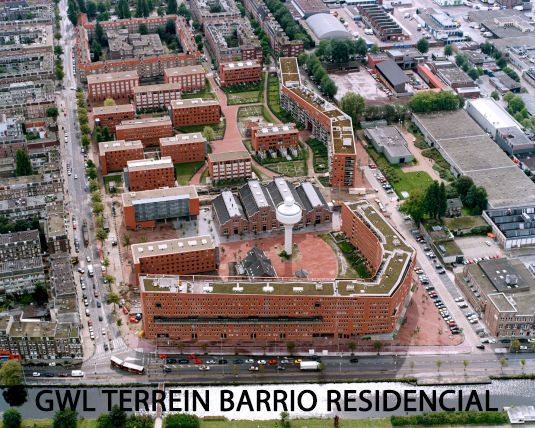 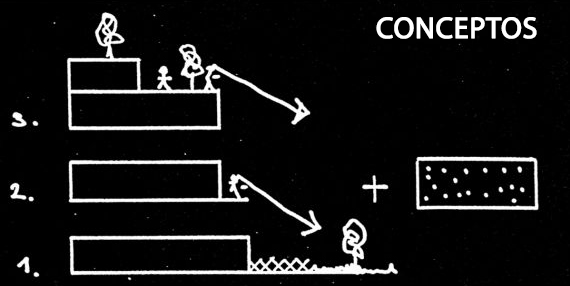 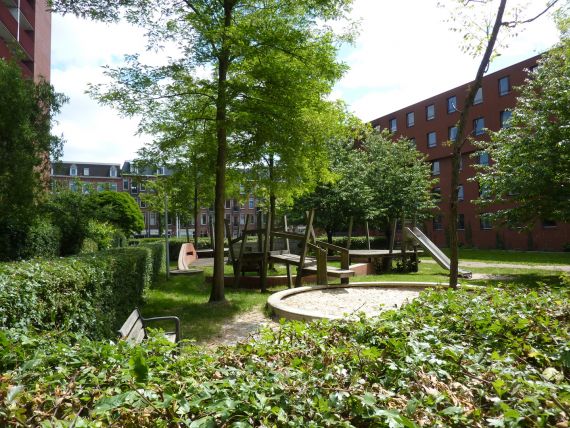 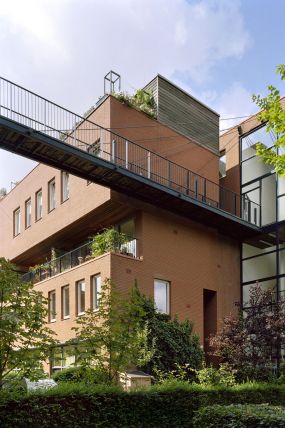 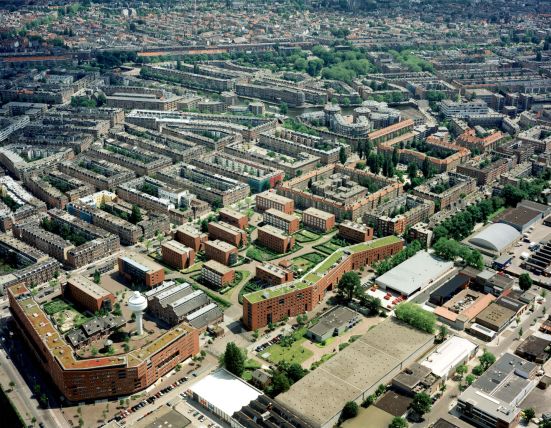 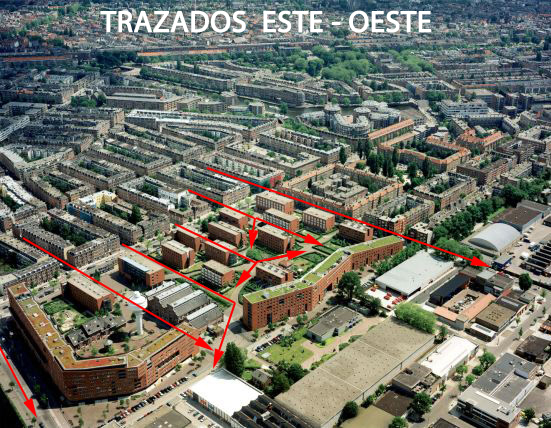 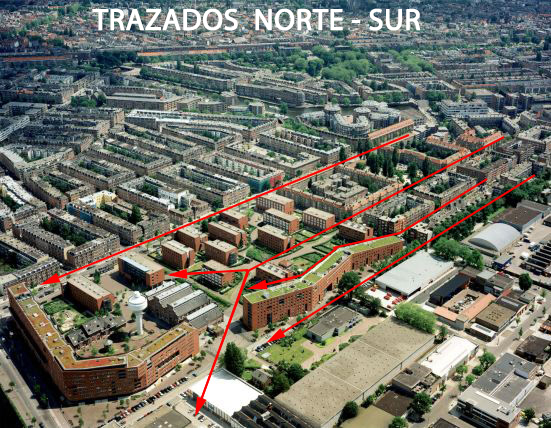 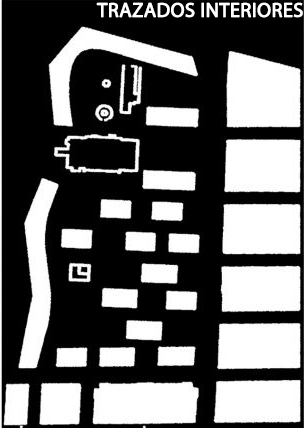 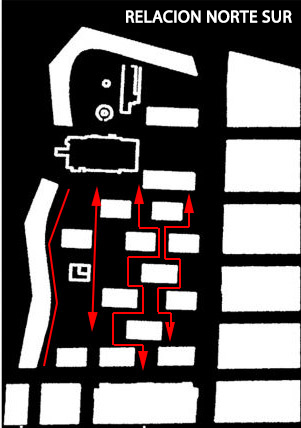 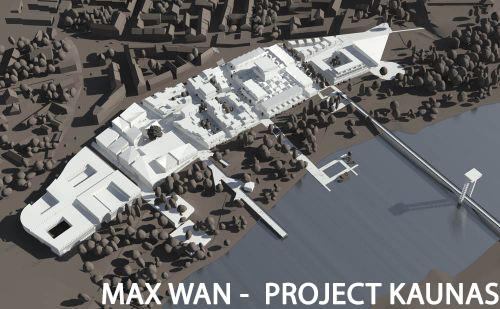 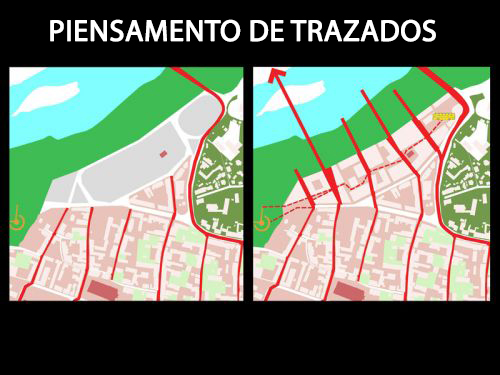 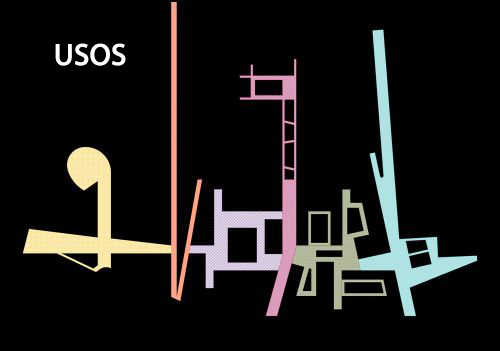 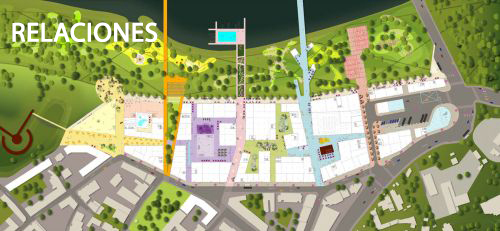 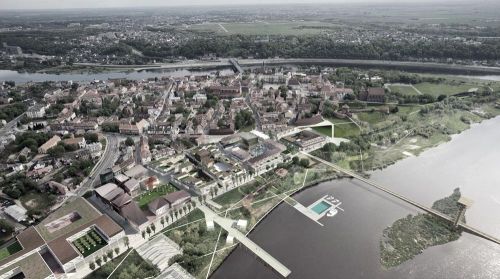 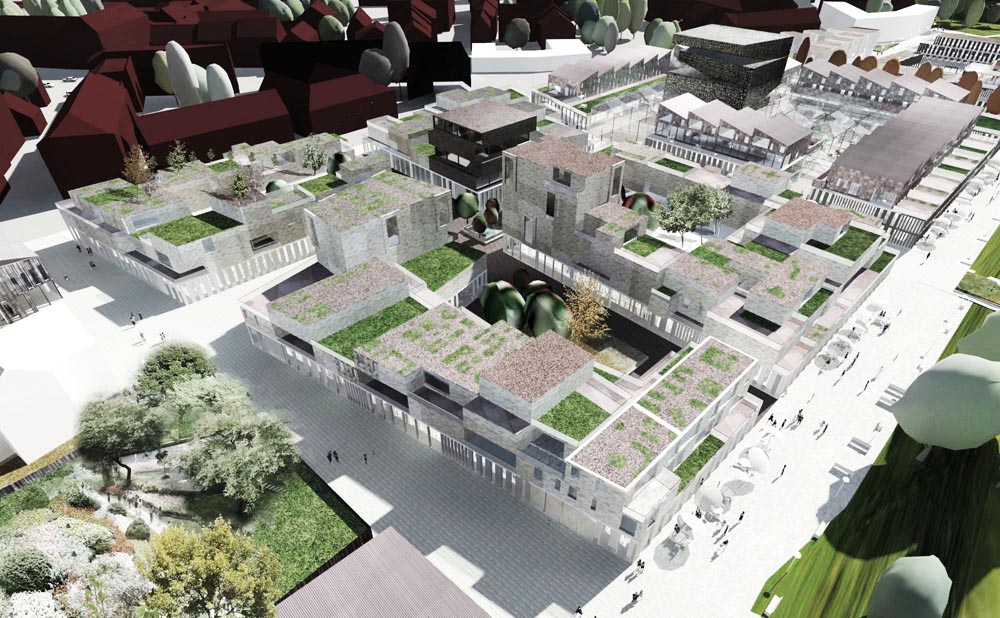 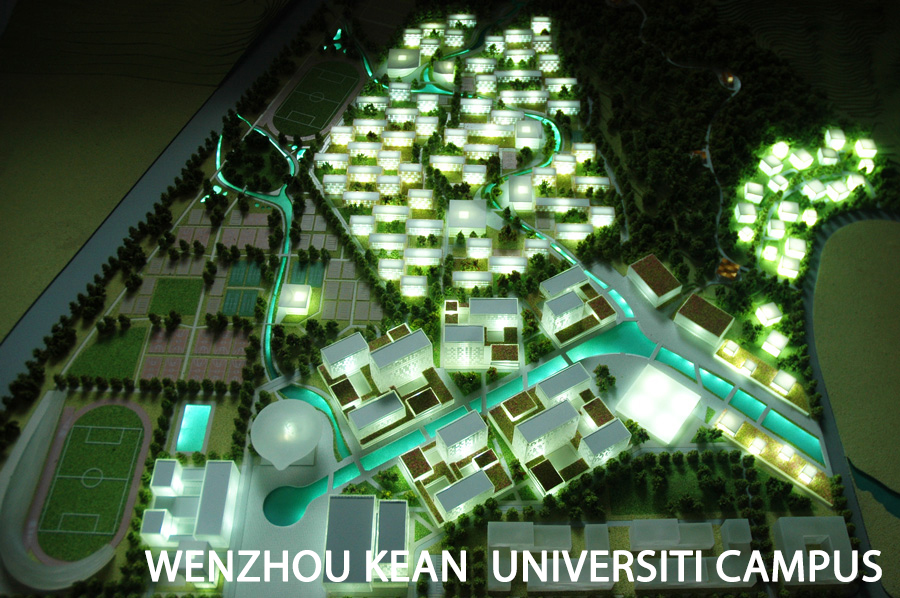 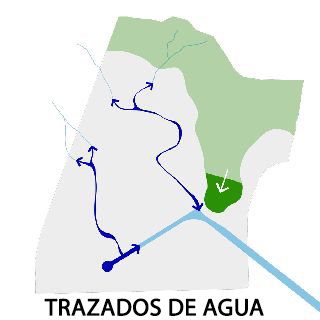 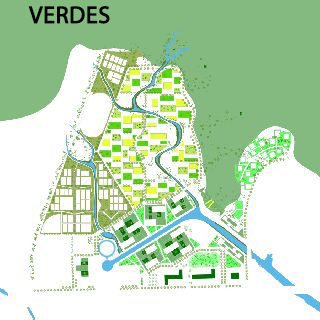 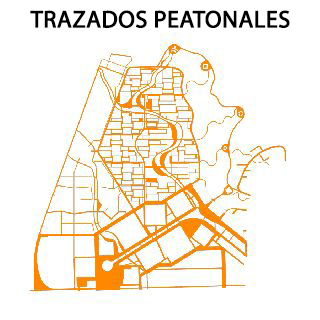 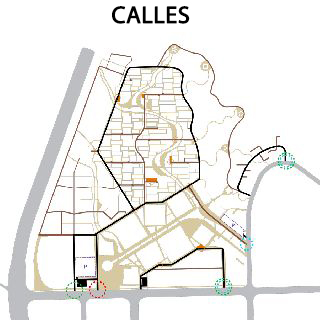 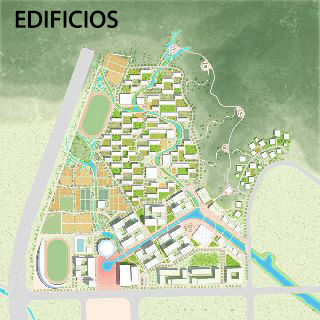 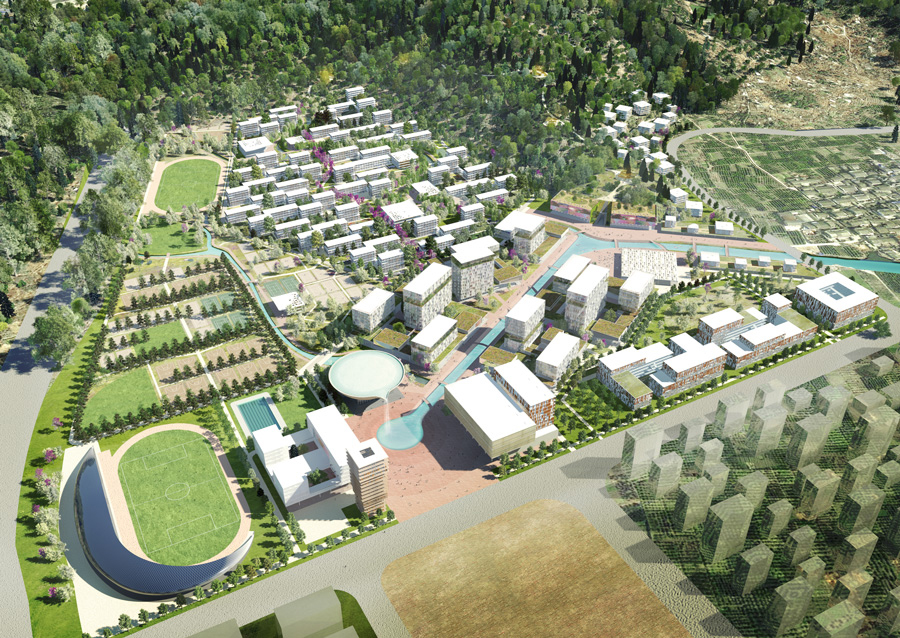 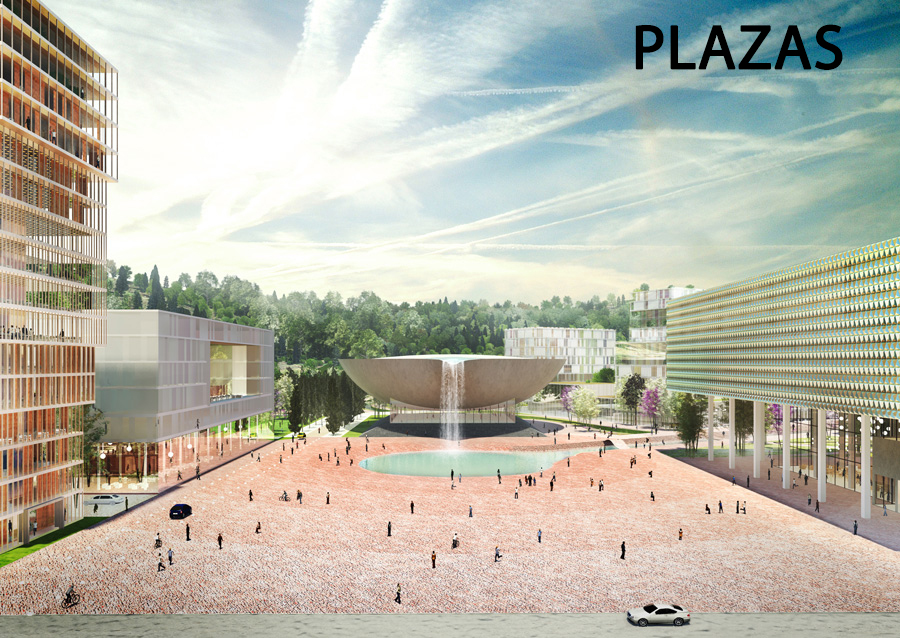